หน่วยการเรียนรู้ที่ ๕
(โดย คุณครูจิระภา ตราโชว์)
“คำศัพท์เรื่องกาพย์พระไชยสุริยา”
คำศัพท์เรื่องกาพย์พระไชยสุริยา
คำศัพท์เรื่องกาพย์พระไชยสุริยา
คำศัพท์เรื่องกาพย์พระไชยสุริยา
คำศัพท์เรื่องกาพย์พระไชยสุริยา
คำศัพท์เรื่องกาพย์พระไชยสุริยา
คำศัพท์เรื่องกาพย์พระไชยสุริยา
คำศัพท์เรื่องกาพย์พระไชยสุริยา
คำศัพท์เรื่องกาพย์พระไชยสุริยา
คำศัพท์เรื่องกาพย์พระไชยสุริยา
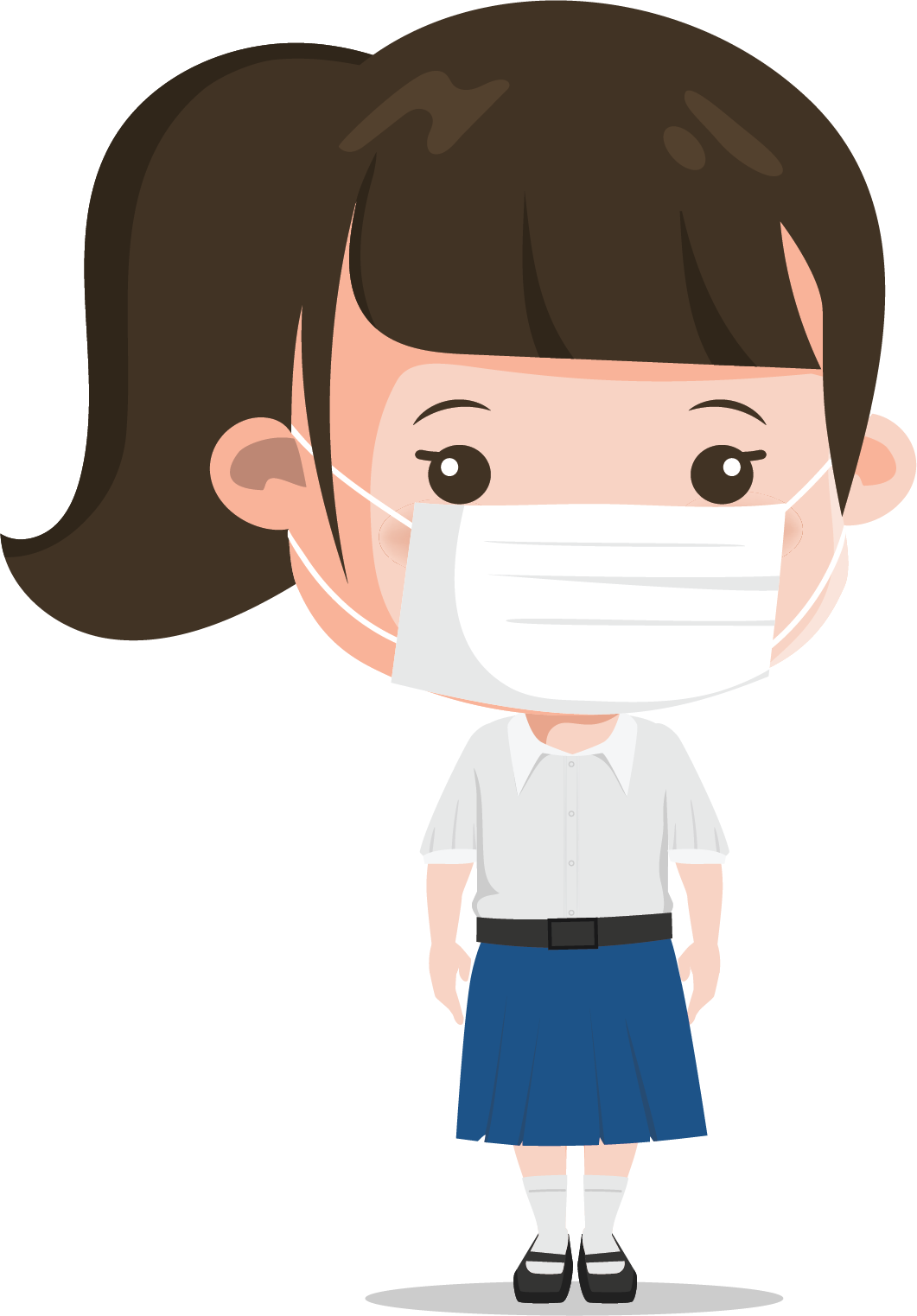 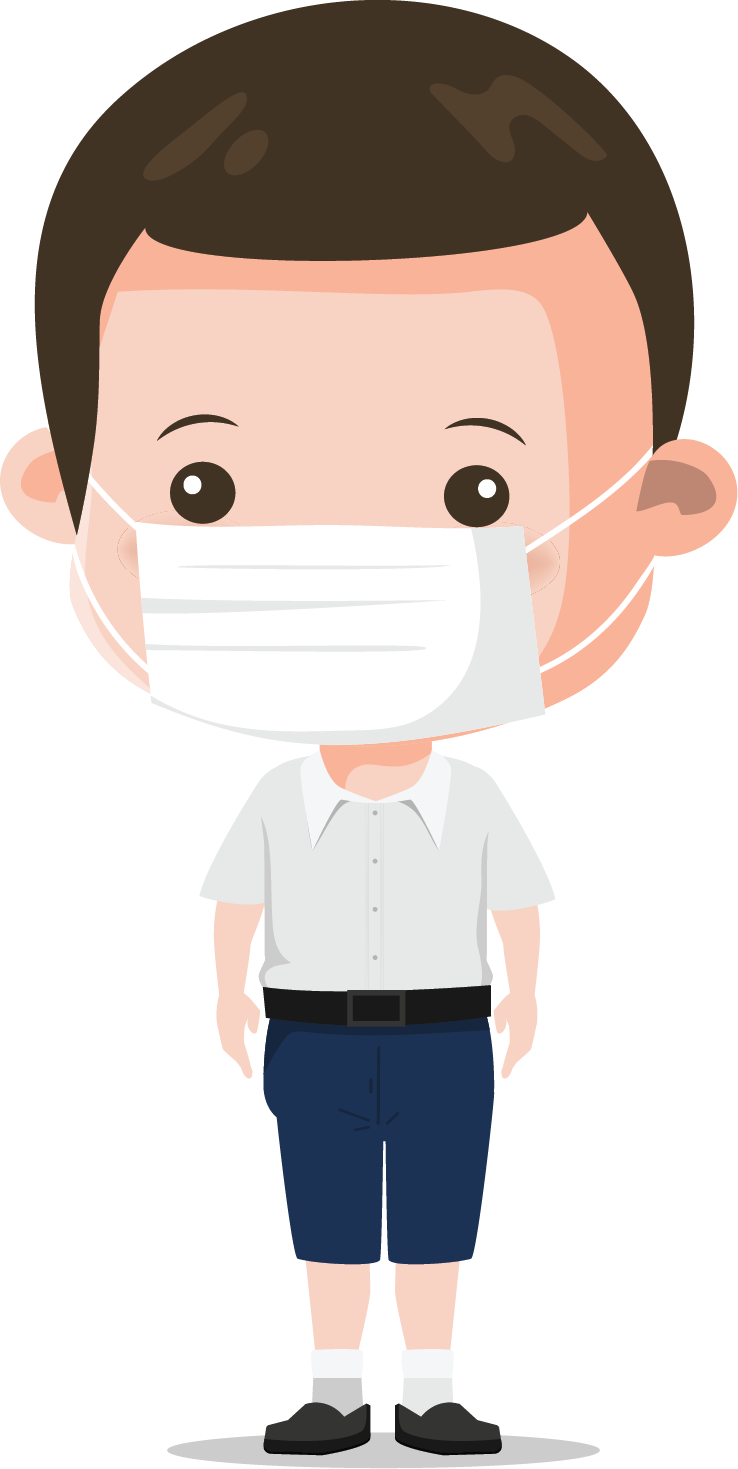 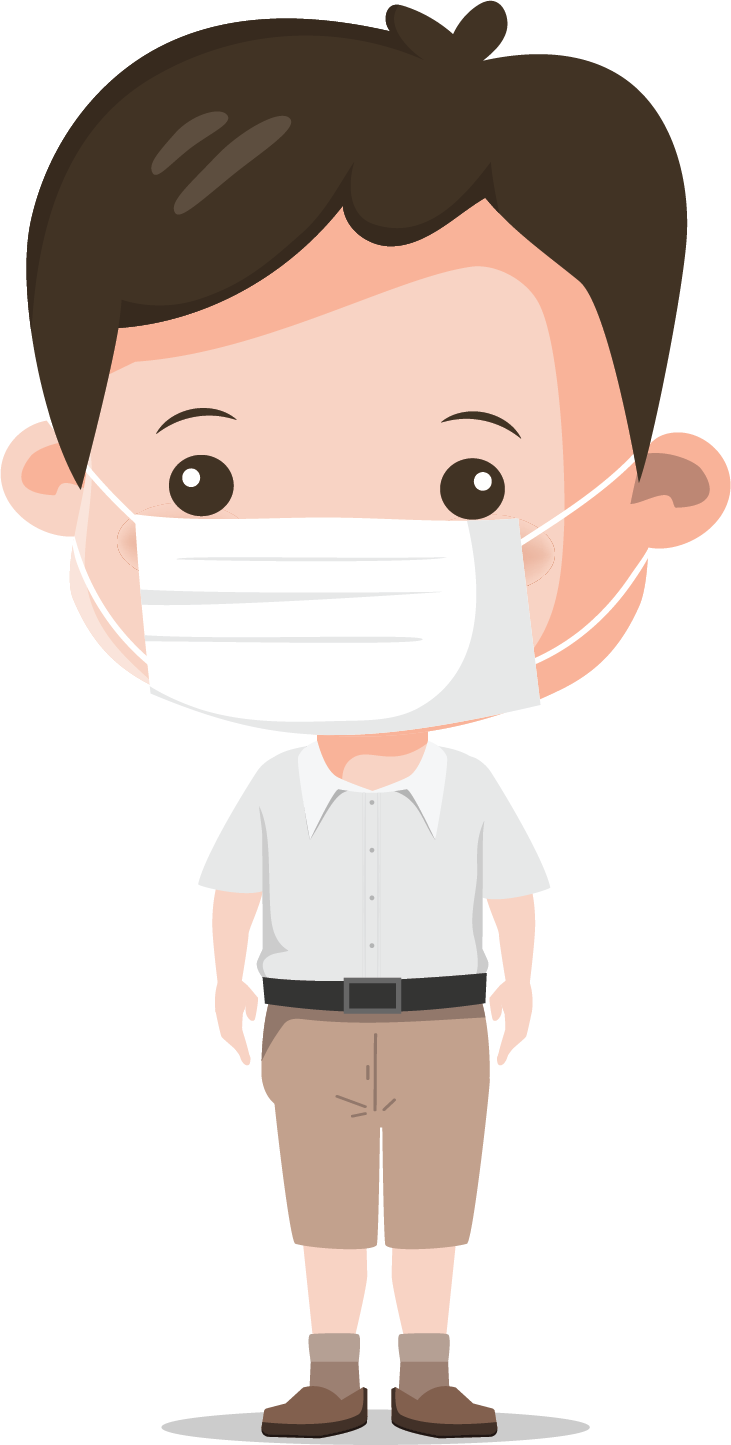 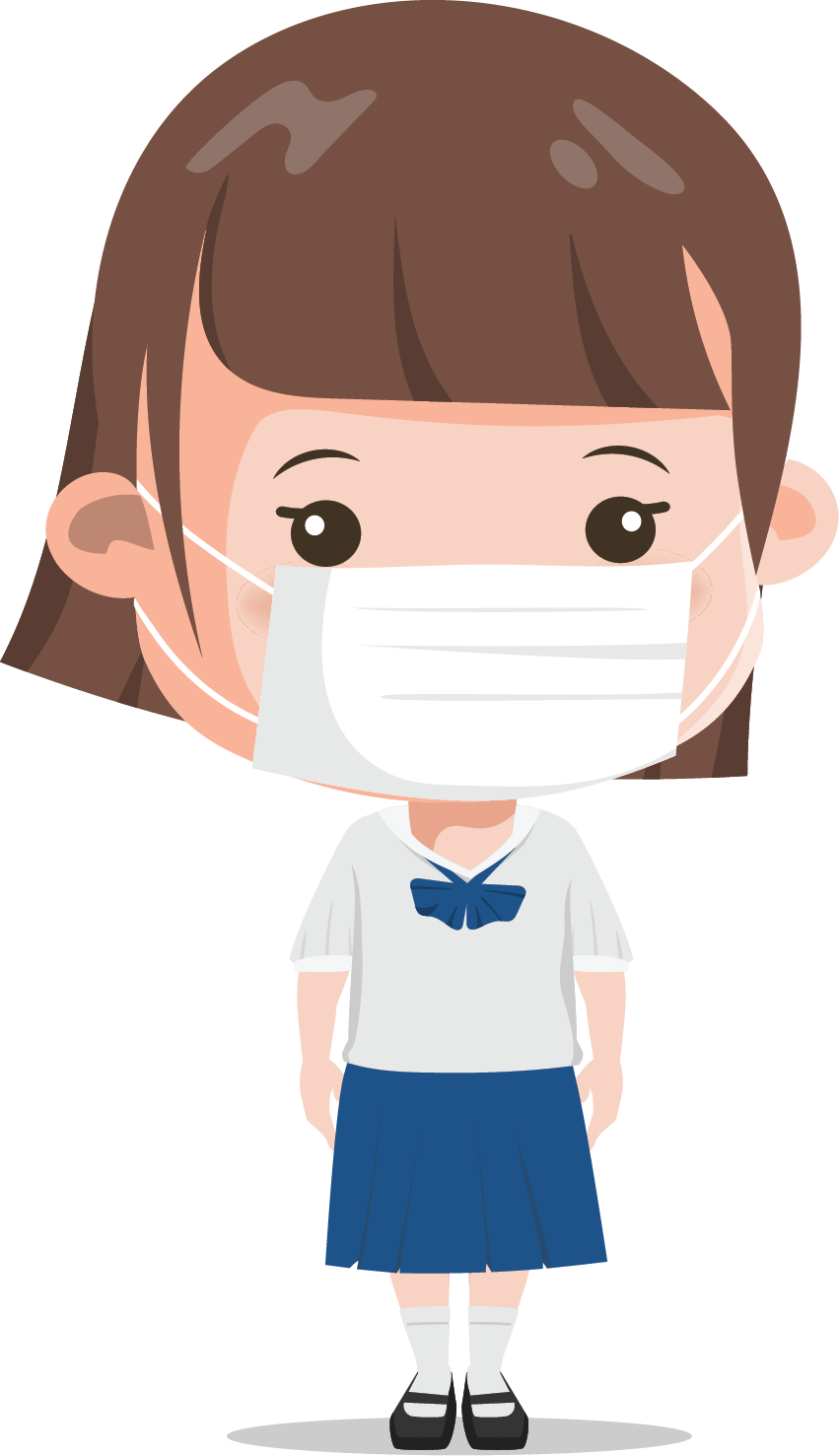